EDEN PRAIRIE HIGH SCHOOL
DEPARTMENT OF STUDENT ACTIVITIES
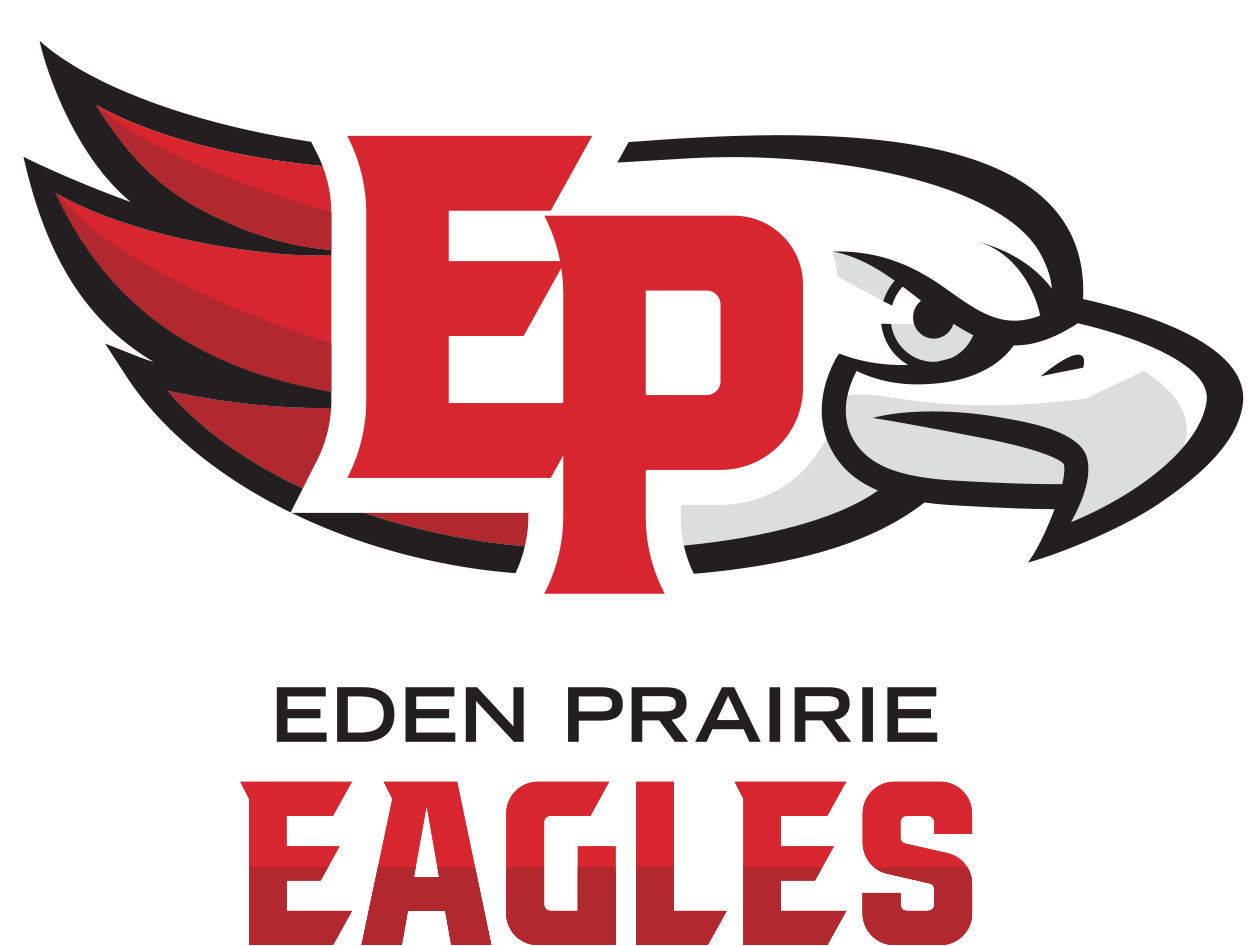 CERTIFICATE OF PARTICIPATION
This is to certify that
Name
Has participated in
Sport
2021-22
Robb Virgin
Russell Reetz
ADVISOR/ COACH/ DIRECTOR
PRINCIPAL
DIRECTOR OF ACTIVITIES